Training programme
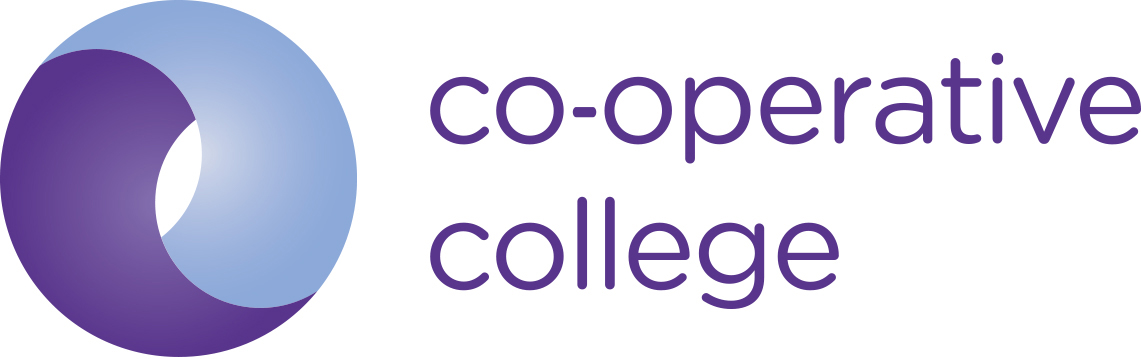 three Open College Network (OCN) endorsed courses
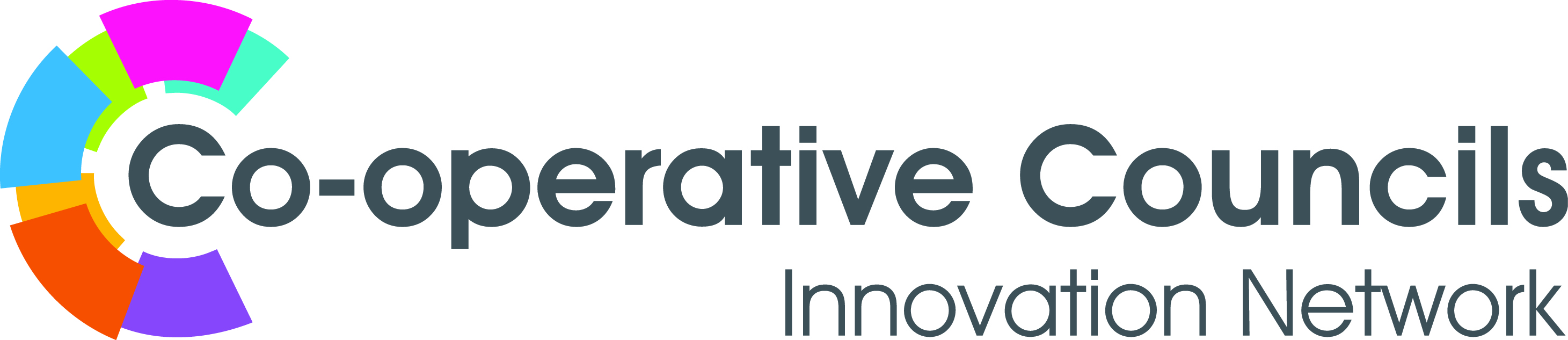 Co-ops 101 – introduction to co-operation and co-operatives – and how councils fit in
What’s the difference between co-ops and other social economy organisations?
Living the Values and Principles – from ICA to CCIN
Raising the profile of CCIN
Creating a council-wide co-operative culture
Optional section with focus on what this means for smaller councils/opposition groups – or this content can be woven in throughout
Bringing co-operation to life in Co-operative Councils
Co-ops and ‘member’ engagement - what does this mean to councils?
Bringing co-op engagement to life in our communities and for our citizens (including co-op formation and conversion)
how do you explain and embed the fact that co-operative methods of service delivery and the positive impact this has on local people, quality of service and the local economy?
Co-operative influence/advocacy and lobbying (both internal and external) to include ‘the pitch’ about CCIN and its work, bringing co-operation into policy decisions etc.
Optional section with focus on what this means for smaller councils/opposition groups – or this content can be woven in throughout
Co-operative engagement
Practical examples of co-operative working in practice to cover areas such as:
Co-operative decision-making (internal and external) 
HOW to get co-op difference into the work
Co-production and collaboration with other councils
How to create CCIN Ambassadors/mentors in councils that are not just the Officer Leads/individual advocates
The V&Ps (ICA and CCIN) in practice/in action – evidence based
Optional section with focus on what this means for smaller councils/opposition groups – or this content can be woven in throughout
Walking the co-operative talk – a toolkit for Co-operative Councils
We need to understand:
how much this training will cost our members to undertake.
How the modules will be updated on an on-going basis.
How we add further modules to the programme to include finance/banking/ community wealth building and need to understand the process for this.
Those completing the course should receive a ‘sharable’ certificate for use on their preferred social media platforms.
Next steps